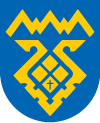 Администрация городского округа Тольятти
Общественное обсуждение                            проекта  бюджета на 2020 г. и плановый период 2021-2022 годов

ОБРАЗОВАНИЕ
Сеть учреждений
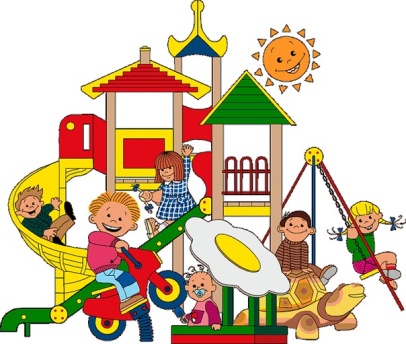 52– дошкольных учреждений
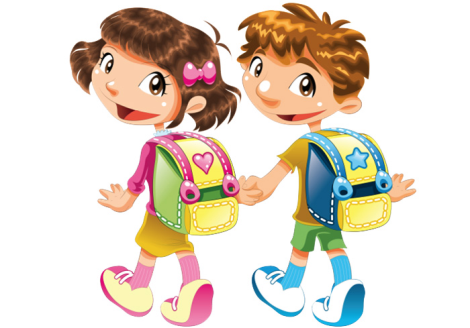 71 – общеобразовательных учреждений
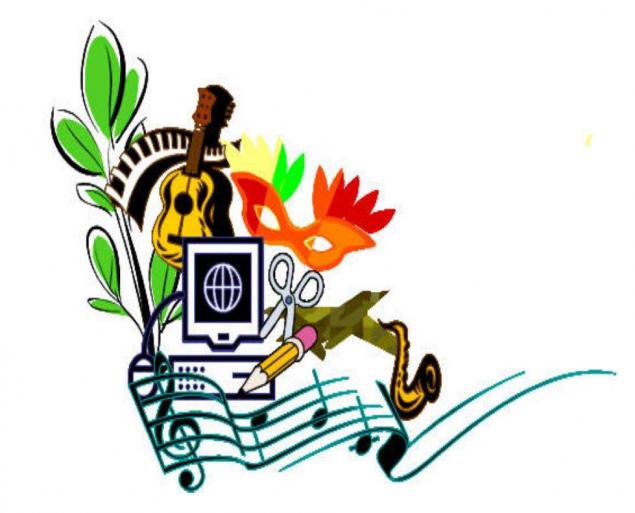 13 – учреждений дополнительного       образования
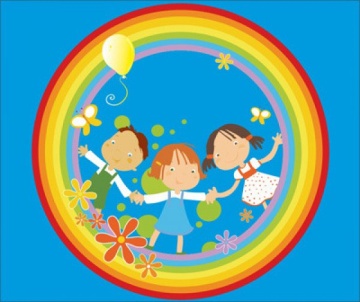 4 – прочих учреждений
Общий объем бюджетных ассигнований на 2020 год -  2 251 947 тыс. руб.
Муниципальная программа организации работы с детьми и молодежью в городском округе Тольятти «Молодежь Тольятти» на 2014-2020 гг.»
Задача 1 «Формирование нравственных и гражданских ценностей, развитие в молодежной среде культуры созидательных межэтнических отношений »
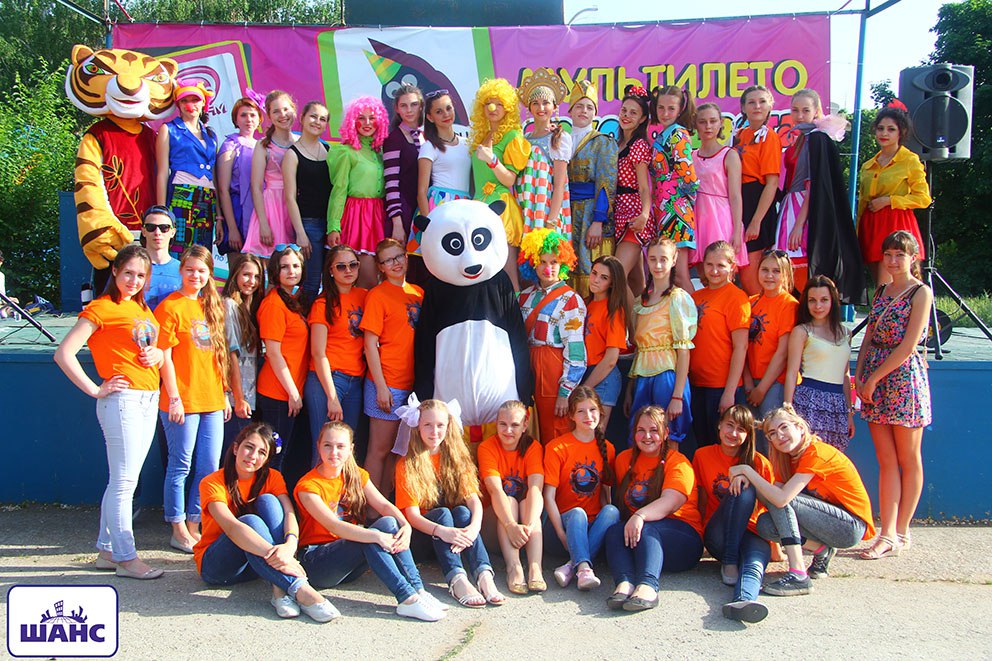 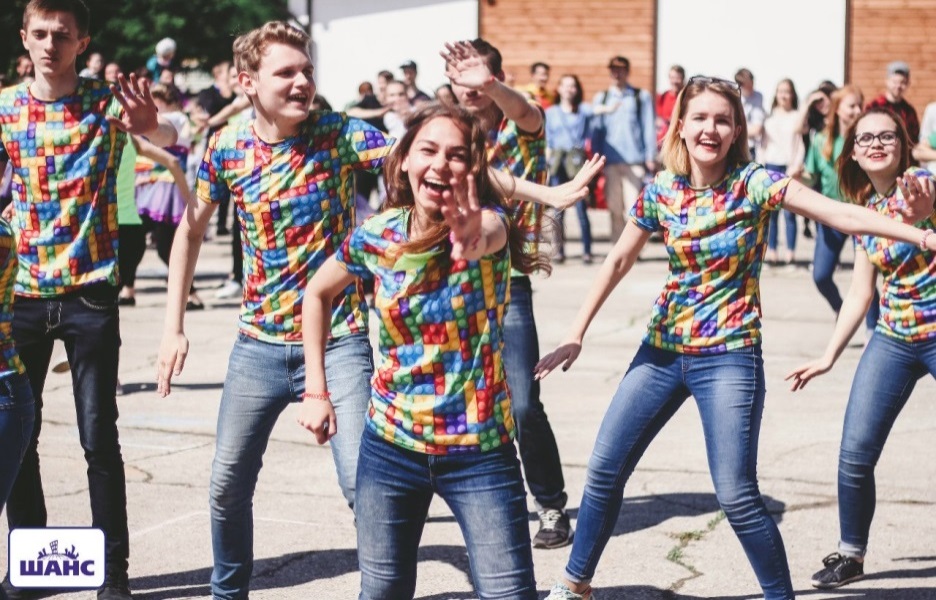 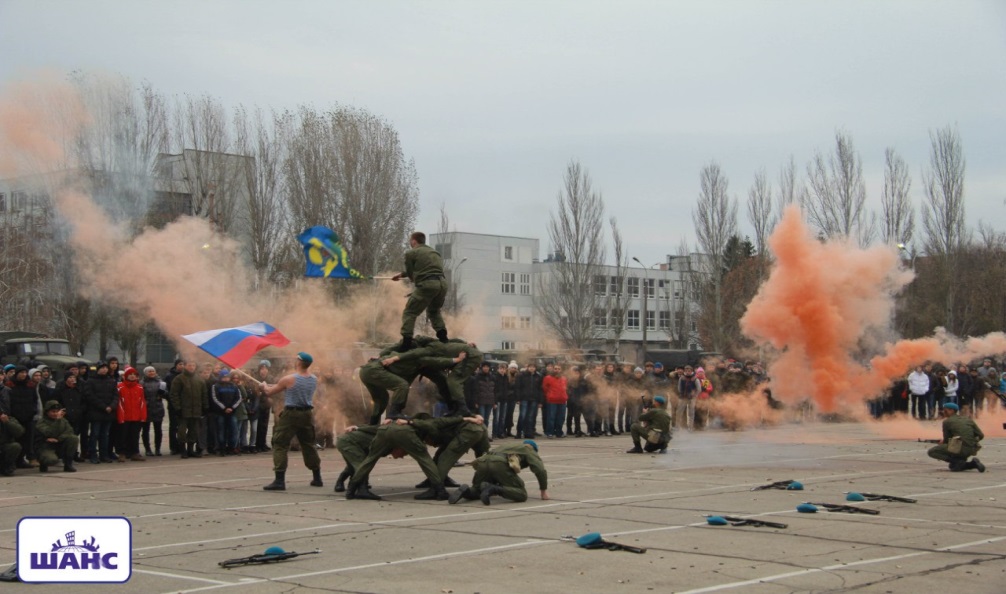 Общественное обсуждение проекта  бюджета на 2020 год ОБРАЗОВАНИЕ
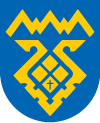 «Формирование нравственных и гражданских ценностей, развитие в молодежной среде культуры созидательных межэтнических отношений » -  529  тыс. руб.
ЗАДАЧА 1
Содействие в гражданском становлении и патриотическом воспитании молодежи
300 тыс. руб.
Организация мероприятий направленных на  развитие культуры созидательных межэтнических отношений 
80 тыс. руб.
Поддержка молодежной добровольческой (волонтерской) деятельности           69 тыс. руб.
Организация конкурсно -развлекательных  мероприятий для молодежи  Тольятти
80 тыс. руб.
Задача 2 «Развитие просветительской работы с молодежью, инновационных образовательных и воспитательных технологий, а также создание условий для самообразования молодежи »
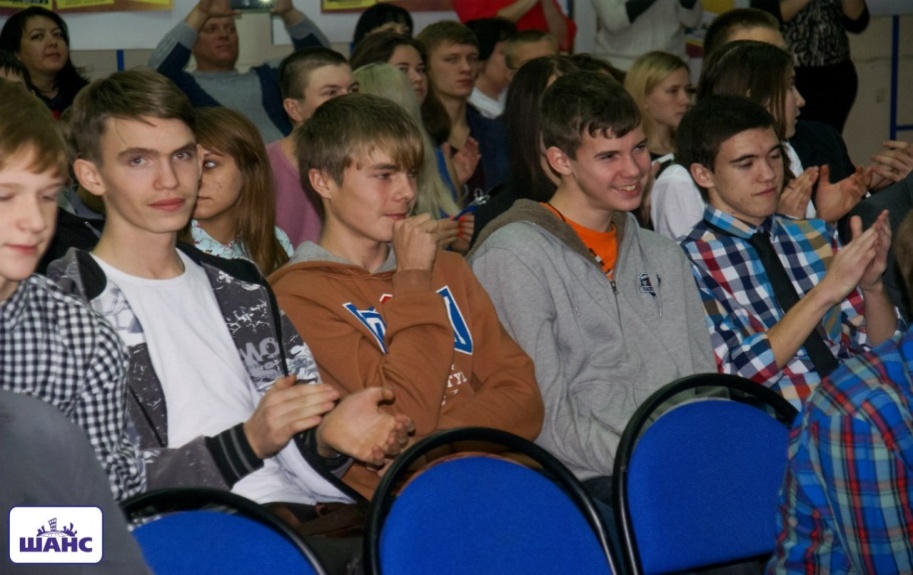 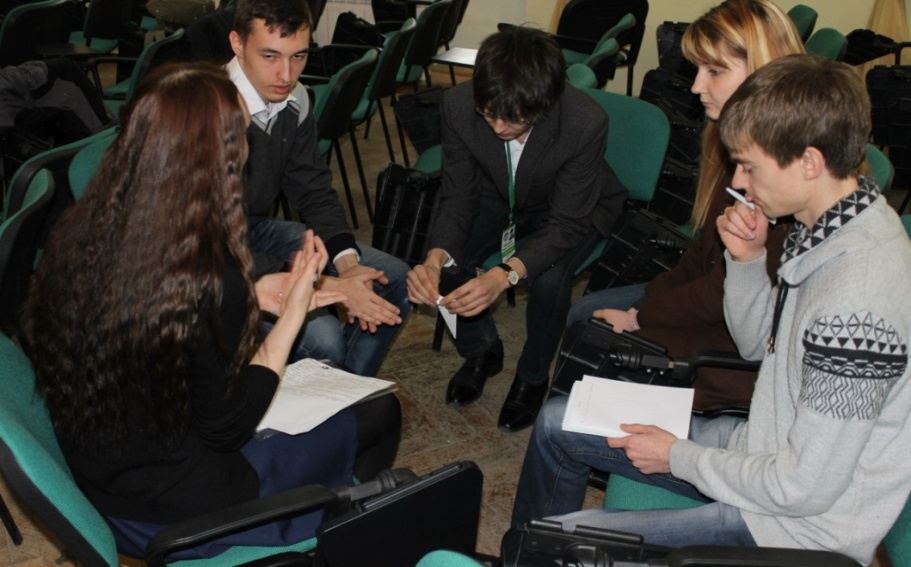 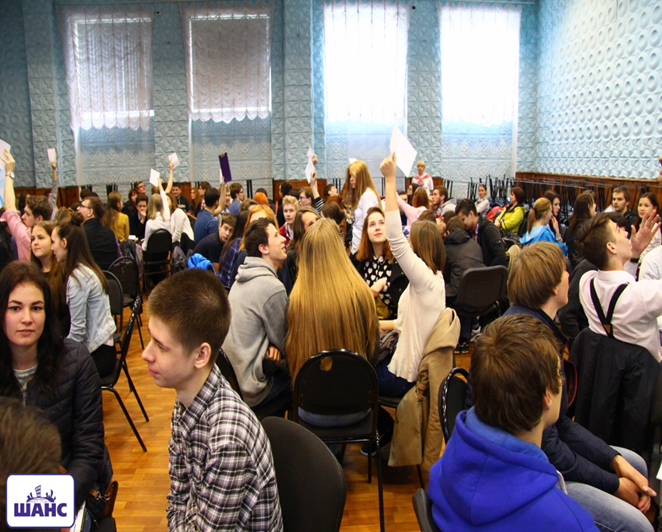 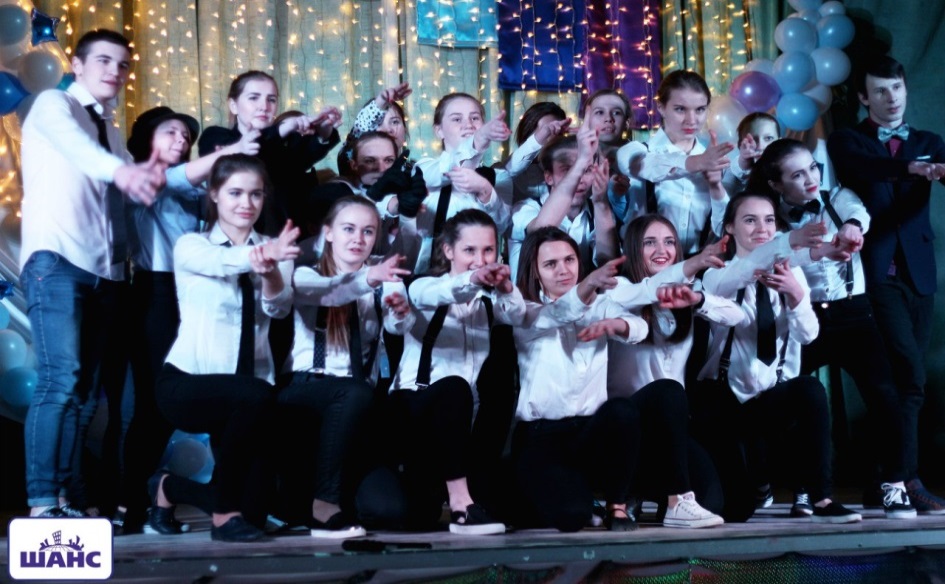 Общественное обсуждение проекта  бюджета на 2020 год ОБРАЗОВАНИЕ
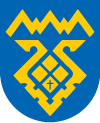 «Развитие просветительской работы с молодежью, инновационных образовательных и воспитательных технологий, а также создание условий для самообразования молодежи » - 1 067 тыс. руб.
ЗАДАЧА 2
Организация мероприятий     направленных на развитие молодежной науки и знакомство с элементами инновационной экономики                    200 тыс. руб.
Организация конкурса достижений молодежи и церемонии вручения именных стипендий  главы
587 тыс. руб.
Организация мероприятий направленные на творческую самореализацию и интеллектуальное развитие молодежи 
280 тыс. руб.
Задача 3 «Формирование ценностей здорового образа жизни, а также повышение уровня культуры безопасности жизнедеятельности молодежи»
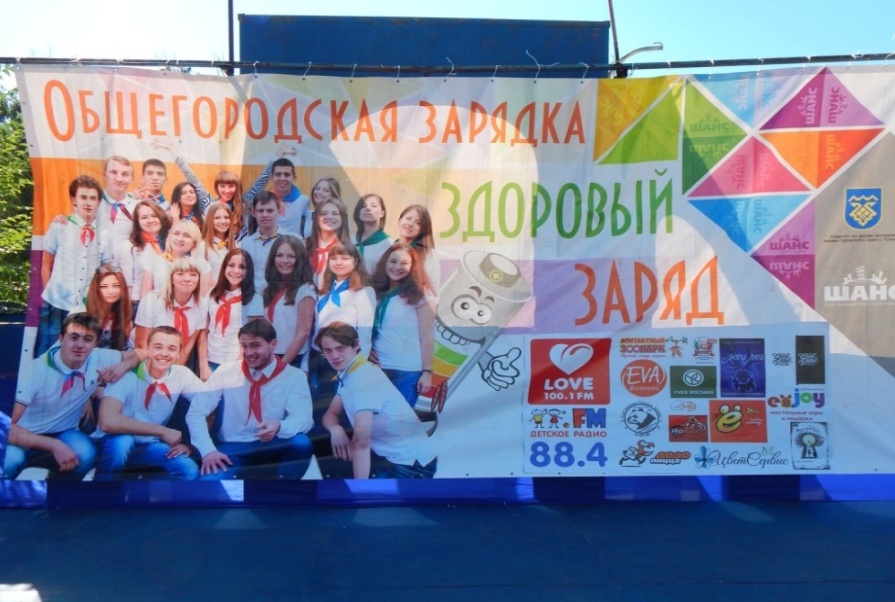 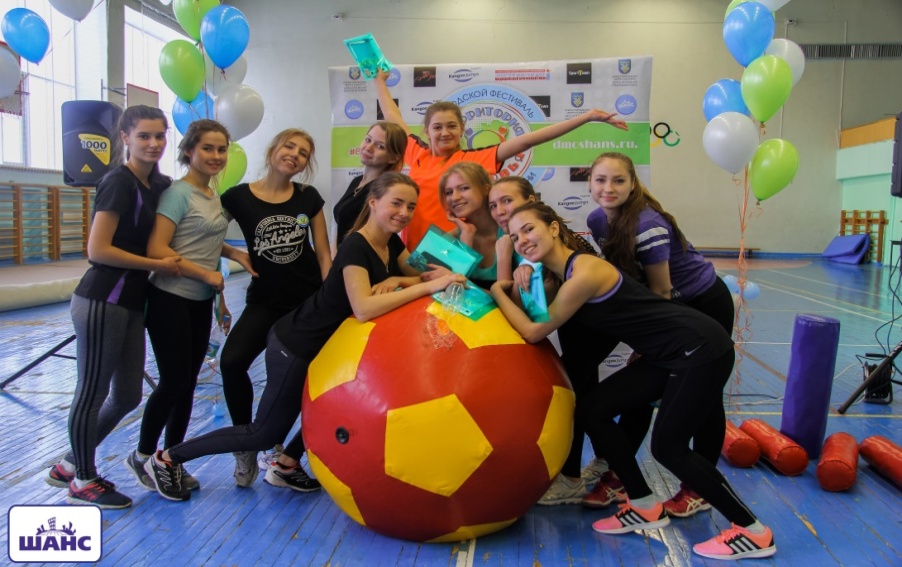 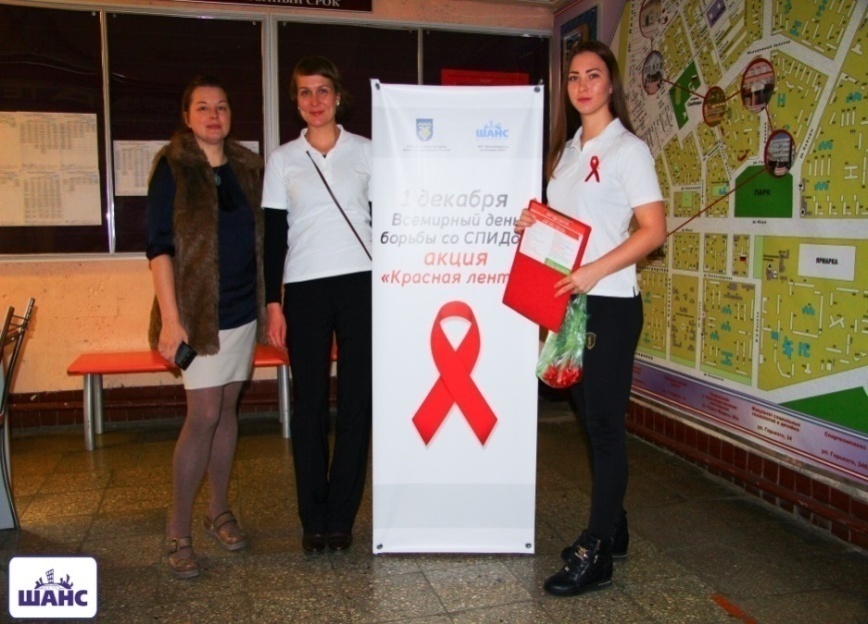 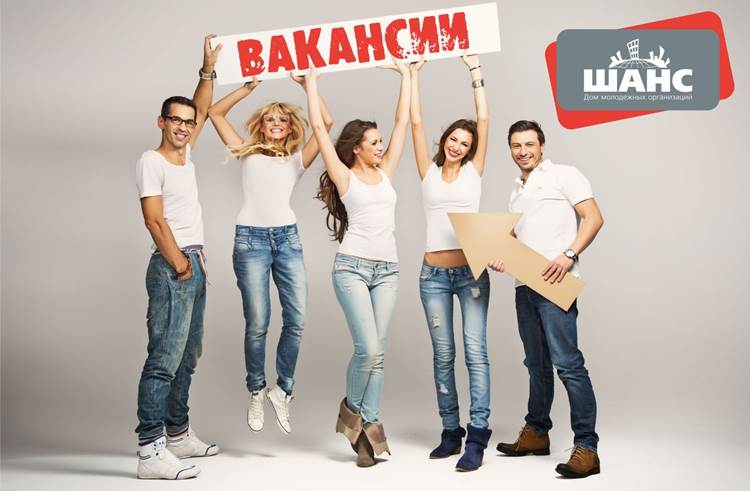 Общественное обсуждение проекта  бюджета на 2020 год ОБРАЗОВАНИЕ
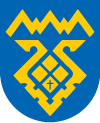 «Формирование ценностей здорового образа жизни, а также повышение уровня культуры безопасности жизнедеятельности молодежи» - 6 561 тыс. руб.
ЗАДАЧА 3
Организация и проведение мероприятий с несовершеннолетними в период каникул и свободное от учебы время (трудоустройство ) 
6 255 тыс. руб.
Мероприятия, направленные на формирование культуры здорового образа жизни (профилактика ВИЧ-инфекции, наркомании, табакокурения) 
76 тыс. руб.
Организация  работы дворовых отрядов
230 тыс. руб.
Задача 4 «Создание условий для реализации потенциала молодежи в социально-экономической сфере, внедрение технологии «социального лифта»
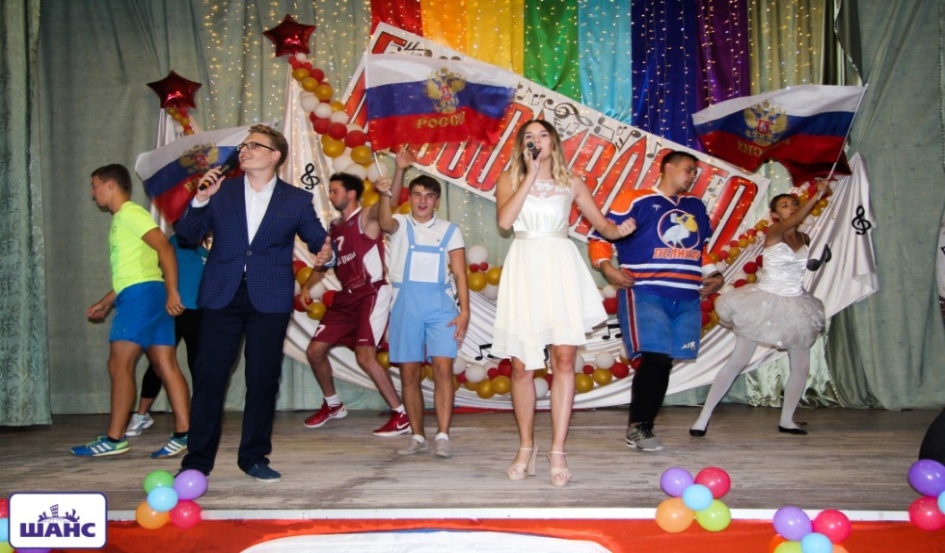 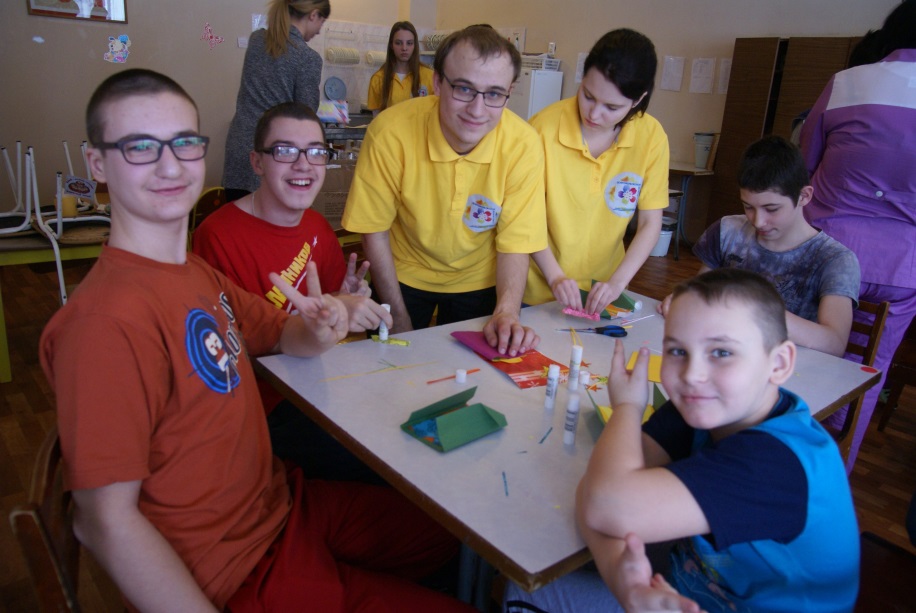 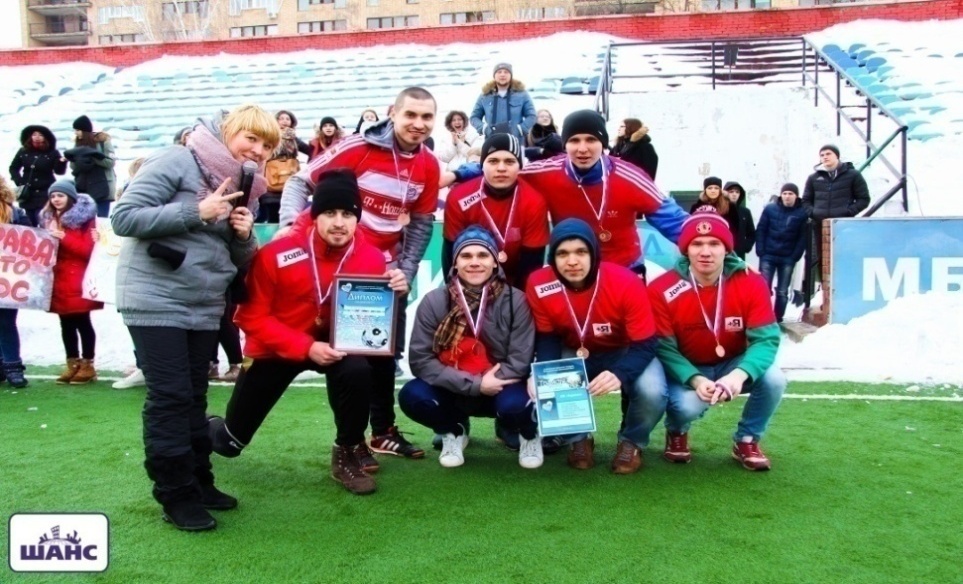 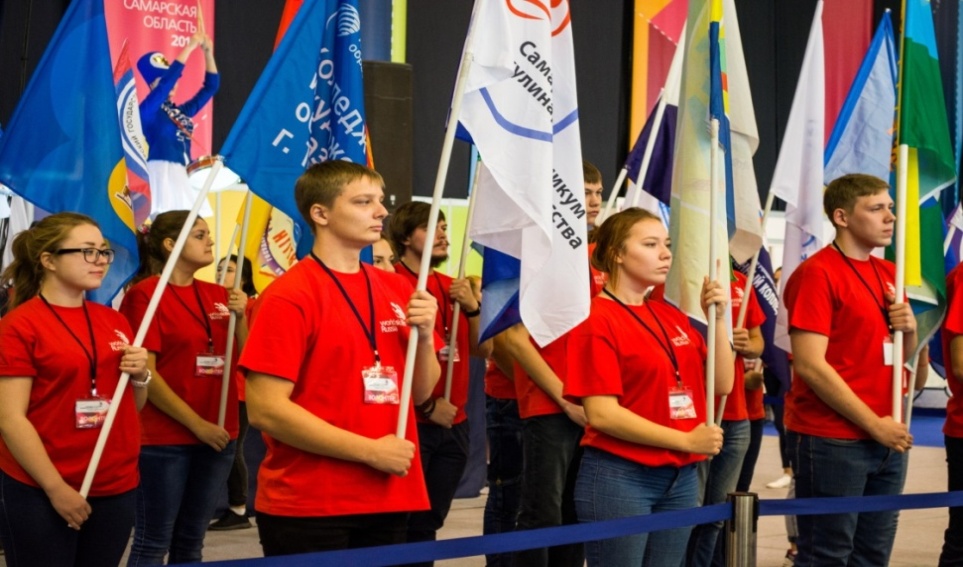 Общественное обсуждение проекта  бюджета на 2020 год ОБРАЗОВАНИЕ
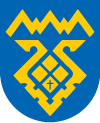 «Создание условий для реализации потенциала молодежи в социально-экономической сфере, внедрение технологии «социального лифта» - 685 тыс. руб.
ЗАДАЧА 4
Участие в региональных и областных форумах: ФДО Самарской области,
 ПФО «Iволга»
 270 тыс. руб.
Организация мероприятий для молодежи с ограниченными возможностями здоровья
 20 тыс. руб.
Организация мероприятий по развитию студенческих трудовых отрядов 200 тыс. руб.
Организация и проведение творческих встреч  направленных на профориентацию молодежи
195 тыс. руб.
Задача 5 «Формирование информационного поля, повышение эффективности использования информационной инфраструктуры в интересах воспитания молодежи»
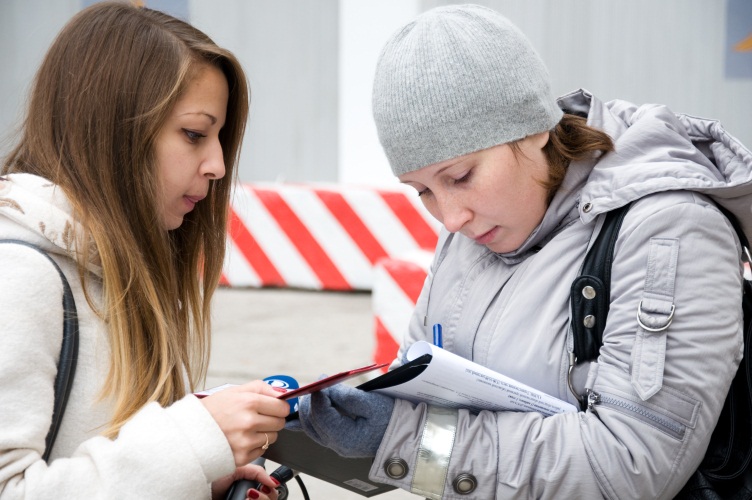 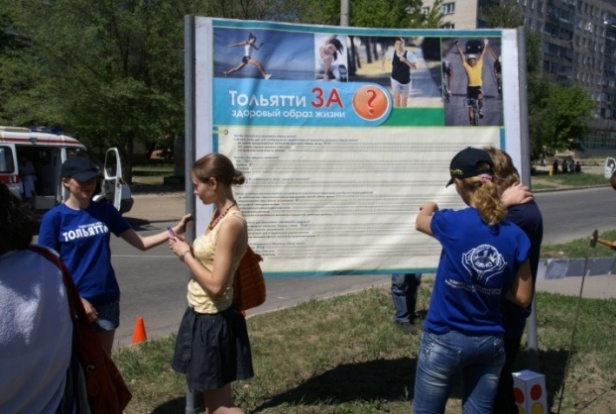 Общественное обсуждение проекта  бюджета на 2020 год ОБРАЗОВАНИЕ
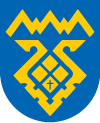 «Формирование информационного поля, повышение эффективности использования информационной инфраструктуры в интересах воспитания молодежи» - 133 тыс. руб.
ЗАДАЧА 5
Организация съемки регулярной рубрики «Молодежная сборная» на телеканале СТС «Тольятти в деталях»
78 тыс. руб.
Работа по поддержке и развитию сайта МБУ ММЦ «Шанс» dmoshans.ru
 55 тыс. руб.
Задача 6 «Обеспечение социальной поддержки организациям, осуществляющим деятельность в сфере молодежной политики, создание материально-технических условий »
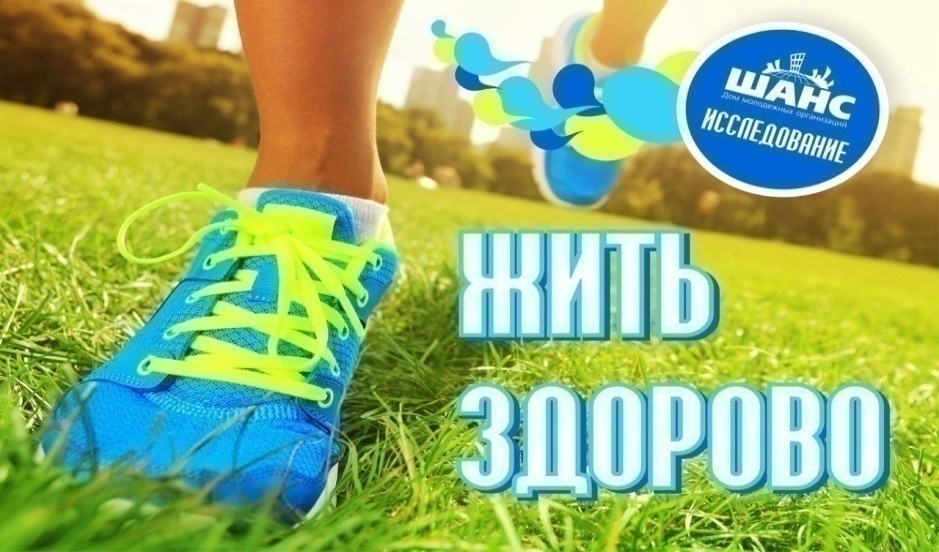 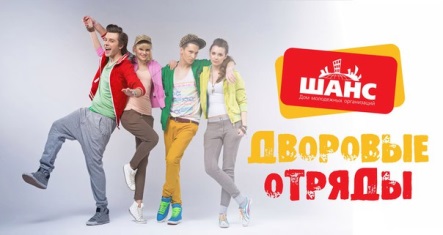 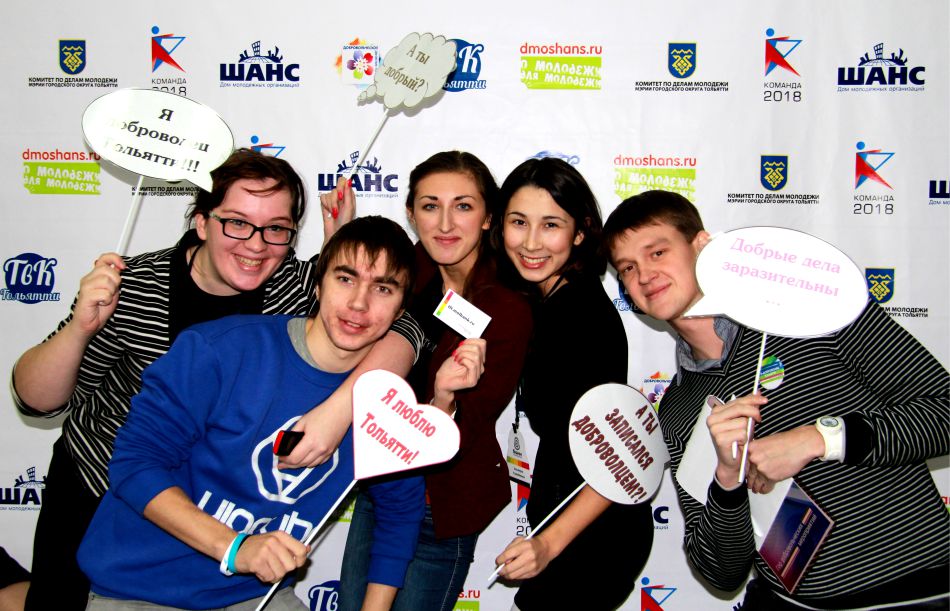 Общественное обсуждение проекта  бюджета на 2020 год ОБРАЗОВАНИЕ
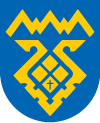 ЗАДАЧА 6
«Обеспечение социальной поддержки организациям, осуществляющим деятельность в сфере молодежной политики, создание материально-технических условий » - 24 073 тыс. руб.
Обеспечение деятельности муниципальных бюджетных учреждений, осуществляющих полномочия по организации мероприятий по работе с детьми и молодежью 
24 023 тыс. руб.
Ежемесячная доплата матерям (или другим родственникам, фактически осуществляющим уход за ребенком), находящимся в отпуске по уходу за ребенком        
50 тыс. руб.
Общественное обсуждение проекта  бюджета на 2020 год ОБРАЗОВАНИЕ
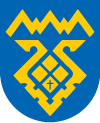 Муниципальная программа «Развитие системы образования городского округа Тольятти на 2017-2020 гг.»
тыс. руб.
Общественное обсуждение проекта  бюджета на 2020 год ОБРАЗОВАНИЕ
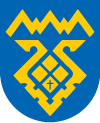 Создание условий для выполнения муниципального задания муниципальными образовательными учреждениями городского округа Тольятти –  1 711 461 тыс. руб.
ЗАДАЧА 1
муниципальные дошкольные образовательные учреждения 
  674 661 тыс. руб.
муниципальные общеобразовательные учреждения  
662 879 тыс. руб.
муниципальные учреждения дополнительного образования  
319 081 тыс. руб.
прочие муниципальные образовательные учреждения   
 54 840  тыс. руб.
Общественное обсуждение проекта  бюджета на 2020 год ОБРАЗОВАНИЕ
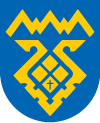 Создание материально-технических условий для реализации деятельности образовательных организаций – 4 365 тыс. руб.
ЗАДАЧА 2
софинансирование средств вышестоящих бюджетов по капитальному ремонту МБУ «Гимназия №35» 
  3 173 тыс. руб.
софинансирование средств вышестоящих бюджетов  по капитальному ремонту и оснащению муниципальных учреждений отдыха и оздоровления детей                                1 192  тыс. руб.
«Создание условий для развития личности детей и молодежи с учётом индивидуальных особенностей»
Задача 3
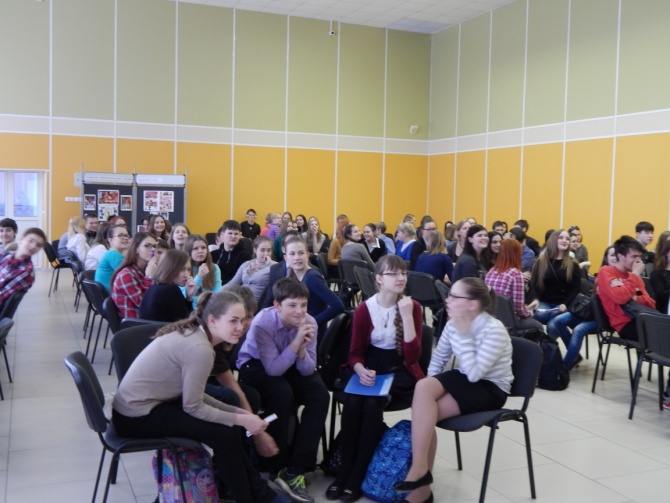 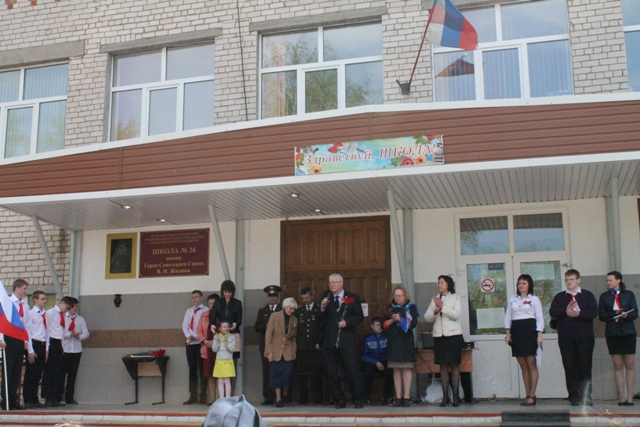 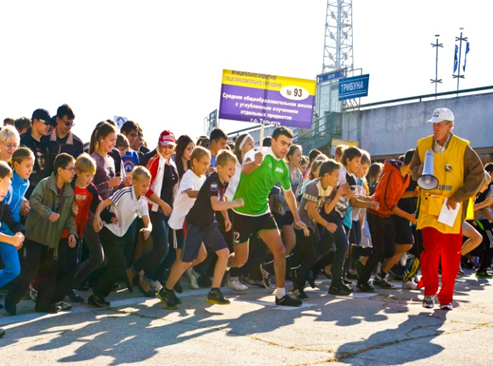 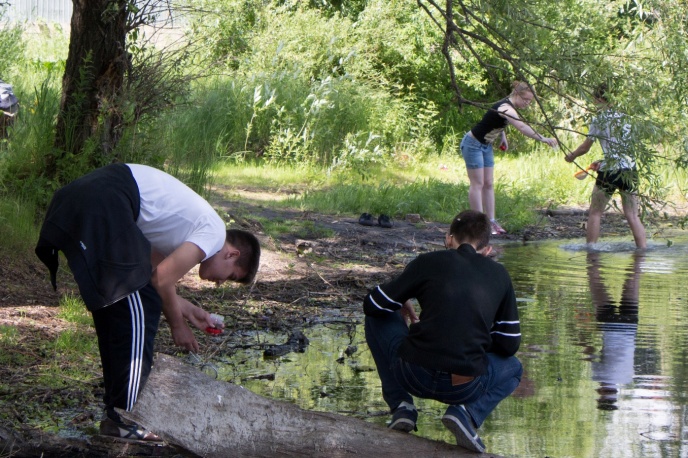 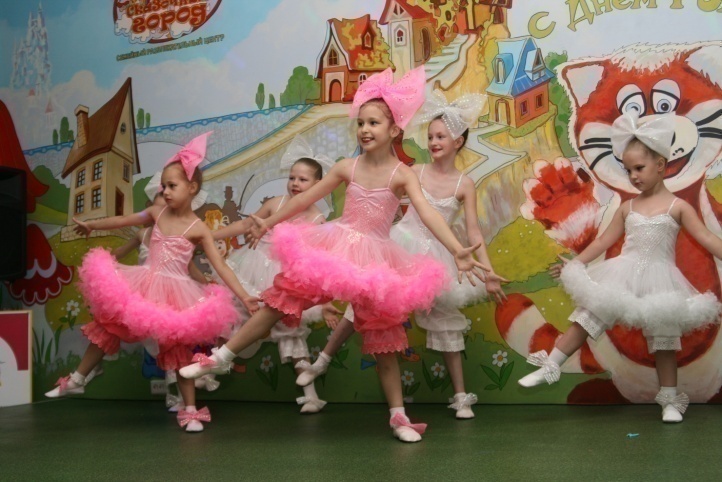 Общественное обсуждение проекта  бюджета на 2020 год ОБРАЗОВАНИЕ
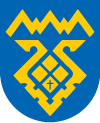 Создание условий для развития личности детей и молодежи с учётом индивидуальных особенностей – 426 337 тыс. руб.
ЗАДАЧА 3
цикл мероприятий по формированию здорового образа жизни обучающихся

 283 тыс. руб.
цикл мероприятий по правовому и информационному просвещению семьи: родителей (законных представителей) и обучающихся   78 тыс. руб.
цикл  мероприятий по патриотическому воспитанию детей и молодежи

 426 тыс. руб.
цикл мероприятий культурологи-ческой, художественно-эстетической,    интеллектуальной направлен
ностей 
  1 438  тыс. руб.
Общественное обсуждение проекта  бюджета на 2020 год ОБРАЗОВАНИЕ
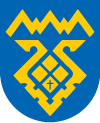 ЗАДАЧА 3
Создание условий для развития личности детей и молодежи с учётом индивидуальных особенностей
возмещение затрат по  предоставлению  бесплатного двухразового питания (завтрак, обед) учащимся и дошкольникам с ограниченными возможностями здоровья 
  88 559 тыс. руб.
возмещение затрат за  присмотр и уход за детьми-инвалидами, детьми-сиротами и детьми, оставшимися без попечения родителей, а также за детьми с туб. интоксикацией 
 
22 886 тыс. руб.
предоставление 
субсидии СОНКО, не являющимся государственными (муниципальными) учреждениями, на осуществление ими уставной деятельности в сфере дошкольного образования
 308 198 тыс. руб.
организация и осуществление перевозок учащихся, связанных с учебно-воспитательным процессом

  4 469 тыс. руб.
Общественное обсуждение проекта  бюджета на 2020 год ОБРАЗОВАНИЕ
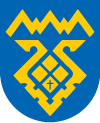 Создание условий для повышения профессионального уровня  педагогических  работников системы образования, престижности и привлекательности педагогического труда – 17 338 тыс. руб.
ЗАДАЧА  4
цикл мероприятий по совершенствованию учительского корпуса
 
485 тыс. руб.
поддержка работников, осуществляющих уход за ребенком (выплаты матерям (или другим родственникам, фактически осуществляющим уход за ребенком), находящимся в отпуске по уходу за ребенком до достижения им установленного законом возраста 
         
               2 555 тыс. руб.
обеспечение деятельности муниципальных казенных образовательных учреждений дополнительного профессионального образования

14 298 тыс. руб.
Общественное обсуждение проекта  бюджета на 2020 год ОБРАЗОВАНИЕ
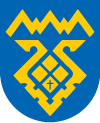 Проект муниципальной программы "Создание условий для улучшения качества жизни жителей городского округа Тольятти" на 2020 - 2024 годы"
тыс. руб.